Write down the date and today’s title
DISSOLVING
DO IT NOW; Write down whether you think the following solids will dissolve in water.
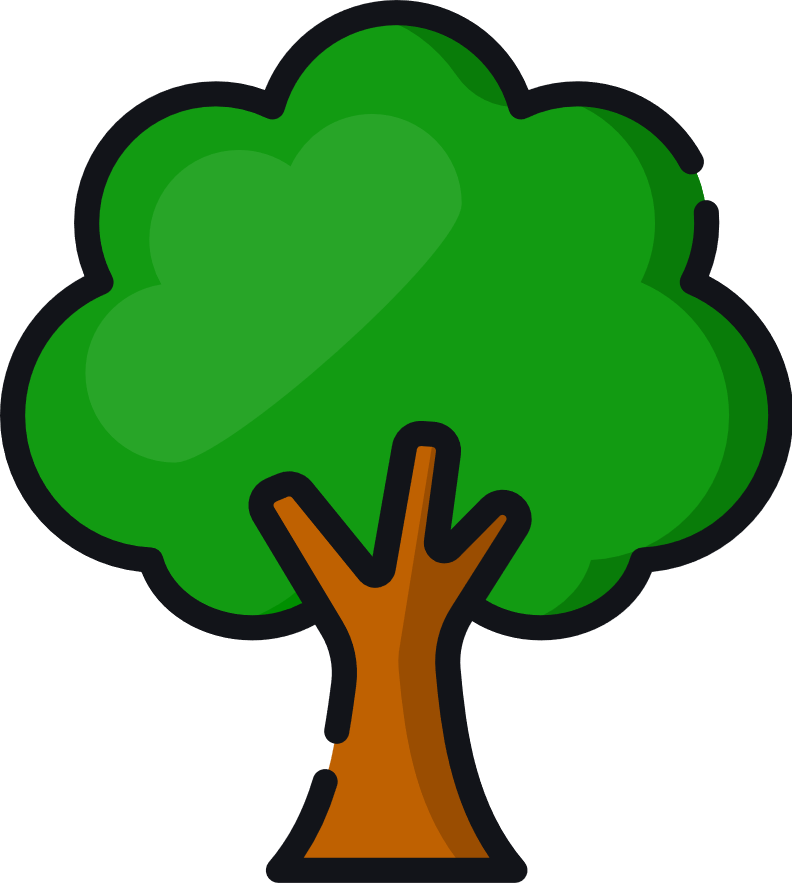 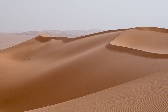 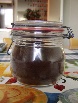 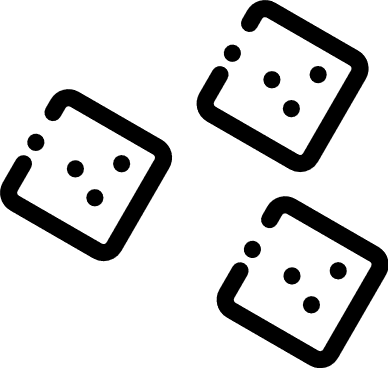 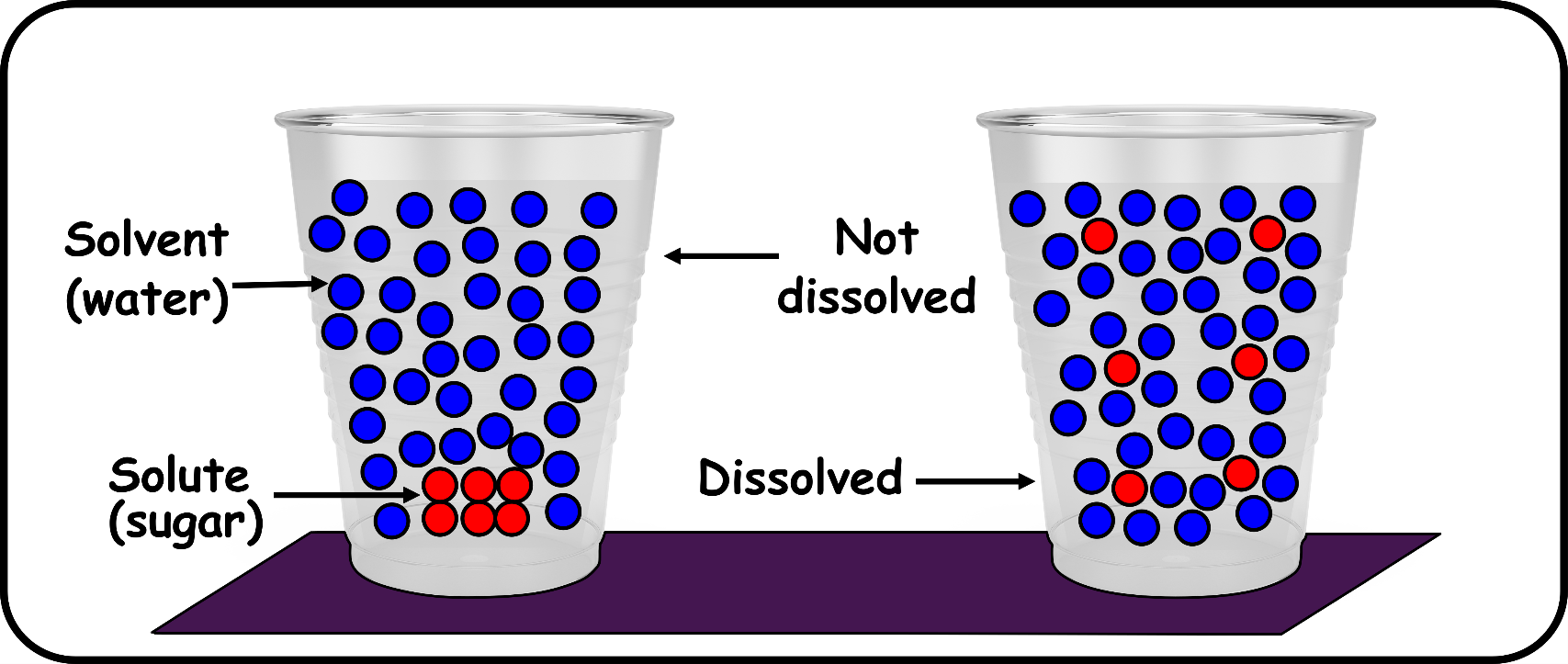 Sand
Sugar
Wood
Coffee
yes
yes
no
no
Sequence on click
in slide show.
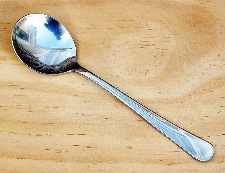 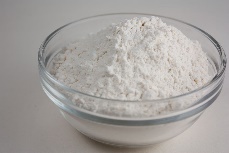 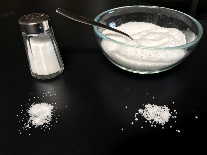 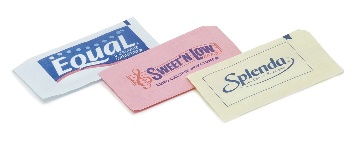 Sweeteners
Flour
Salt
Metal Spoon
yes
yes
no
no
Stretch
Solve the jumbled up words to reveal other liquids that we can dissolve into;	COALHOL	CDAI	    LOI
What happens to the substance that is dissolved?
Stretch
Solve the jumbled up words to reveal other liquids that we can dissolve into;	ALCOHOL	ACID	    OIL
What happens to the substance that is dissolved?
nextpagescience ©
SUMMARY

A solution is made from a solid (or gas) called a     solute dissolved into a solvent (often water).

Solids dissolve better at higher temperatures.

Different solvents dissolve different substances, e.g. oil does not dissolve in water but does dissolve in alcohol.

When a solute e.g. salt is dissolved into a solvent it is still there even though it appears to have disappeared, e.g. 100g of water plus 10g of salt will weigh 110g
nextpagescience ©